وزارة التعليم العالي والبحث العلمي           جامعة صلاح الدين   كلية العلوم الإسلامية – قسم التربية                       عـلــم النـفـس العــــــام                     *************************************                                    د.  رقيب سعيد المزوري                                            الكورس الثاني                                           السنة الدراسية                                        2022   -   2023                      *************************************
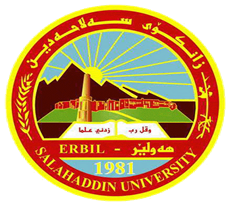 مقدمة في علم النفس العام:إن الأنسان يعيش في بيئة من الناس والأشياء وهو يسعى فيها ويكد للظفر بطعامه ومأواه ولأرضاء حاجاته المادية والمعنوية وهو في سعيه هذا يلقى موانع وعقبات ومشاكل مادية واجتماعية مختلفة ويجد نفسه مضطرا الى التوفيق بين مطالبه وأمكانات البيئة
وإلى تعديل سلوكه حتى يتلائم مع ما يعرض له من ظروف وأحداث ومواقف جديدة وذلك عن طريق التفكير والتقدير وأستخدام ذكائه أو تعلم طرق جديدة للسلوك يستعين بها على حل مايلقاه من مشكلات.
كما يجد نفسه مضطرا لما تفرضه عليه البيئة وخاصة الإجتماعية من قيود وألتزامات بل إنه يرى نفسه في كثير من الأحيان مرغما على أن يصبر ويتحمل الألم أو يلجأ الى أساليب وحيل ملتوية من أجل إرضاء حاجاته ومطالبه ويكون في ذلك معرضا للرضا والسخط  والغضب...
والخوف والحب والكره والأقدام والأحجام والنجاح والأخفاق وهو في تفاعله هذا يتأثر وينفعل بشتى الأنفعالات ويرغب ويفكر ويصمم وينفذ ويتعلم كما أنه يعبر عن أفكاره ومشاعره باللفظ مرة وبالحركة أخرى  ويحاول أنواعا مختلفة من السلوك ...
كل هذه الأوجه المختلفة من النشاط العقلي والأنفعالي والجسمي والحركي التي تبدو في تعامل الأنسان مع بيئته وتفاعله معها والتي تعكس تأثيره فيها وتأثره بها ..
هي موضوع دراسة علم النفس فهو يبحث في كل مايفعله الأنسان ويقوله ، أي كل ما يصدر عنه من سلوك حركي أو لفظي كالمشي والكلام  والكتابة والهرب.
وكذلك كل مايصدر عن الأنسان من نشاط عقلي كالأدراك والتذكر والتخيل والتفكير والتعلم والأبتكار وكل ما يستشعره من تأثرات وجدانية وأنفعالية كالأحساس بالألم والشعور بالضيق أو الأرتياح وكل ما يميل إليه أو يريده أو يرغب فيه أو ينفر منه.
تعريف علم النفس  لغةً و إصطلاحاً:أولاً : معنى علم النفس  لغةً: تتكون كلمة علم النفس (Psychology) فى اللغة الإنجليزية من مقطعين لهما أصل يوناني وهما:
المقطع الأول : Psyche و تعنى "النفس" ثم اتسع معناها وأصبحت تشير إلى الحياة أو الروح أو النفس البشرية أو العقل.
المقطع الثانى: logos فيعنى الحديث أو الكلام أو الأقوال ثم تطور يعنى البحث أو المقال ، وأخيرا أصبح يفيد معنى المعرفة أو العلم.
ثانيا: إصطلاحا:قد تعددت تعريفات علم النفس وإختلفت علماء النفس لإختلاف المرحلة التاريخية التى مر بها علم النفس عبر العصور. تعريفات علم النفس هى مما يلي:
التعريف الأول:  "علم النفس هو دراسة النفس". وقال سقراط: أن النفس خالدة (لا يموت ولا يفنى). وقال أرسطو: أن النفس ينقسم إلى قسمين: النفس الحيواني والنفس الإنساني.
التعريف الثانى: "علم النفس هو دراسة العقل". وقال تشنر (Titchner): لا يمكن دراسة العقل ولكن يمكن دراسة وظائف العقل.
التعريف الثالث: "علم النفس هو دراسة  الشعور". والشعور معناه: القدرة على التمييز بين الأشياء. يعني الإحساس والإدراك.
التعريف الرابع : "علم النفس هو دراسة السلوك". والسلوك هو مجموع أفعال الكائن Organism الداخلية والخارجية ، وينقسم إلى قسمين: السلوك الملاحظ (Overt) والسلوك غيرالملاحظ (Covert).
السلوك الملاحظ: يمكن إدراك هذا السلوك بالمشاهدة ، وأمثلة هذا النوع كثيرة وهي: الحركة ، الحديث ، المشي ، الضحك، المحاولات.
السلوك غير الملاحظ: لا يمكن إدراك هذا السلوك بالمشاهدة ، وأمثلة هذا النوع كثيرة وهي: الألم ، الجوع ، الخوف ، الحزن.
التعريف الخامس: علم النفس هو علم الذى يدرس السلوك (Behavior) والعمليات العقلية (Mental Process) . والعمليات العقلية مثل الإدراك ، والتعلم ، والتذكر ، والتفكير، وحل المشكلة.
ويتفق على هذا التعريف كل علماء النفس إلا قليلا. ومن الأقوال المأثورة عن عالم علم النفس الأمريكى الشهير ( وودورث ): قوله : "أن علم النفس بدأ بدراسة الروح ، لكن زهقت روحه ، ثم أصبح علم العقل ، لكن ذهب عقله ، ثم أصبح علم الشعور ، وأخشى أن يفقد شعوره" . وقد فقده فعلا بعد أن أصبح علم السلوك وبعده أصبح علم السلوك والعملياتالعقلية.
2- أهداف علم النفس:هناك أربعة أهداف الأساسية لعلم النفس وهي مما يلي:
الهدف الأول: الوصف Description: وهو وصف السلوك والعمليات العقلية. وهو الهدف الأساسي لأى علم. يعني جمع الحقائق وإستخدام الوسائل والطرق الفنية للسلوك.
الهدف الثانى: التفسير Explanation: وهو تفسير السلوك والعمليات العقلية. يعنى تفسير الظواهر وجمع الوقائع وتكوين الحقائق والمبادى العامه لفهم السلوك والعمليات العقلية.
الهدف الثالث: التنبؤ Prediction: وهو تنبؤ السلوك والعمليات العقلية. ويؤدى التفسير إلى امكان التنبؤ الدقيق بالسلوك.
الهدف الرابع : الضبط أو التعديل Control/Modification: وهو ضبط السلوك والعمليات العقلية أو تعديل السلوك والعمليات العقلية.
3- فروع علم النفس أو أقسام علم النفسينقسم علم النفس إلى فروع / أقسام مختلفة وهي مما يلي:
1- علم النفس الشواذ Abnormal Psychologyهو فرع علم النفس يختص بدراسة السلوك غير السوي أو الشاذ.الشاذ معناه ما يحرف عن القاعدة أو النمط ، وتستعمل صفة للفرد أو السلوك.
2- علم النفس الكلينكى Clinical Psychologyهو فرع علم النفس يستعمل المعلومات النظرية فى تشخيص الإضطرابات السلوكية ومعالجتها.
الإضطرابات السلوكية: يطلق على أنواع الشذوذ التى تؤدى إلى عدم توافق الفرد و خاصة فى الجانب الإجتماعى. مثلا القلق، الإكتئاب، النسيان، فقدان الذاكرة.
3- علم النفس النمو/ التطورDevelopmental Psychology هو فرع علم النفس يدرس مراحل النمو الإنسانى من قبل الولادة (الجنين) حتى الشيخوخة.
النمو: هو تغير مطرد فى الكائن الحي، ومرحلة النمو هو فترة فى حياة الفرد تتميز بخصائص بدنية ونفسية، ومراحل النمو الجنين والرضاعة والطفولة والمراهقة والرشد.
4- علم النفس التربوى Educational Psychology هو فرع علم النفس يتناول عملية التعليم والتربية من الناحية النفسية في الأطفال. " أو " هو فرع علم النفس يتعلق بعملية التعلم والمشاكل المتعلقة بتدريس الطلاب.
5 - علم النفس التجريبى Experimental Psychologyهو فرع علم النفس يهتم بدراسة الظواهر النفسية مستخدما المنهج التجريبى. " أو"هو فرع علم النفس يتعلق بإستخدام المناهج التجريبية لدراسة السلوك والعقل.
6- علم النفس الإرشادى Counseling Psychologyهو فرع علم النفس يتعلق بإستخدام المبادئ النفسية للصحة النفسية للفرد والأسرة و المجتمع .
7-علم النفس الصناعى Industrial Psychology هو فرع علم النفس يطبق مبادئ علم النفس فى مجال الصناعة لحل المشكلات المتعلقة بالعمل. "أو" هو فرع علم النفس يتعلق بدراسة مشكلات الناس فى مكان العمل أو الأعمال التجارية أو فى الصناعة.
8- علم النفس الشرعى Forensic Psychologyهو فرع علم النفس الذى يتعلق بإستخدام المبادئ النفسية فى نظام العدالة القانونية والجنائية.
9- علم النفس الإجتماعى Social Psychologyهو فرع علم النفس الذى يختص بدراسة تأثير الجماعة على سلوك الأفراد، و كذلك دراسة سلوك الفرد فى الجماعة كما يدرس تأثير الحضارة على السلوك.
الفصل الثانى: المدخل إلى تأريخ علم النفستاريخ علم النفس الحديث:    History of Modern Psychology
ينقسم تاريخ علم النفس إلى عصرين:الاولى: العصر ما قبل العلمية Pre-Scientific Periodالثانية: العصر العلمية Scientific Period
الاولى: العصر ما قبل العلمية: هذا العصر قبل 1879 م، عندما تستخدم مشاكل النفسية فى مجال الفلسفة، وينقسم إلى ثلاثة عصور فرعية وهي:
أ ــ العصر اليونانى (Greek Period)تعتقد بعض الفلاسفة اليوناني أن النفس كمادة مثل التنفس أو النار أو الهواء، وكانوا يعتقدون بأن هذه المادة يضبط الجسم. ومساهمات بعضهم في علم النفس هي:
1- بقراط: Hippocrates (430 ق.م): كان بقراط يعتقد بأن الشخصية تتكون من الأمزجة الأربعة وهي مما يلي:1- المزاج الدموي :  (Sanguine) (يفتش الفرح و يحب الإجتماع يعني أنيس).2- المزاج الصفراوي: (Choleric) (الطموح والزعيم والرائد).
3- المزاج السوداوي: (Melancholic) (يفكر حول ذاته)4- المزاج البلغمي : (Phlegmatic) (مستريح وهدوء)يرى بقراط أن هناك الأخلاط والموائع في الجسم التي قد تؤثر على هذه الأمزجة الأربعة .
2- سقراطSocrates  (469 ق.م) يقال عن سقراط أنه يعد عبقريا في الفلسفة ، فقد اهتم بالفرد وبتعليم الشعب ، كان يخاطب من يقابله ويناقشه وتتلخص آراؤه فى النفس فى جملة التى "أعرف نفسك بنفسك"،  معناها معرفة الإنسان بمعرفة نفسه يعني يعرف الإنسان نفسه ، إذا يعرف شخصيته.
3- افلاطون (Plato) (347-427 ق.م) كان أفلاطون تلميذا لسقراط ، افترض النظرية الثنائية أي ثنائية النفس والجسم. فى رأيه النفس والجسم شيئان مختلفان ، ويقول: يحي الإنسان مادام النفس فى الجسم ، وإذا يخرج النفس من الجسم يموت الإنسان .
وقسم النفس إلى ثلاثة أقسام: النفس العاقلة والنفس الغاضبة والنفس الشهوانية.  ويقول هناك الصراع بين الأنفس الثلاثة وبسبها يختلف الإنسان . ويعد أفلاطون أول من اهتم بالفروق الفردية وفحصها .
4- أرسطو Aristotle(322-384ق.م) رفض أرسطو نظرية أفلاطون يعني نظرية الثنائية، ويرى أرسطو أن كل شيئ طبيعى له حياة ، له نفس هو مصدر حياته، ويرى أرسطو أن النفس وظيفة الجسم
فهو يقول: كما الرؤية/ الابصار وظيفة العين والسمع وظيفة الأذن ، ولا يمكن أن يوجد واحد  بدون الآخر ، ومفهومه بأن النفس وظيفة الجسم تشكل خطوة هامة فى اتجاه علم النفس كعلم.
ب ــ  العصور الوسطى : Middle Ages1- أفلوطين: (Plotinus) (305-370): كان فيلسوفا، له تأثير خاص لأفكار أفلاطون وأرسطو، وسعى لفهم العقائد الدينية  بإستعمال التفكير.
2- أوغسطين (St. Augustine) (354-430): كان فيلسوفا مسيحيا ، ويعتقد بأن الإنسان هو التفاعل بين العقل والجسم ، يرى  أن الفرد يمكن له أن يفهم مشاعره الداخلية ، وكان مؤسسا لأسلوب الإستبطان (التأمل الباطنى) .
ج ــ العصر الإسلامى: Islamic Periodأفكار علماء النفس الحديث حول الصحة العقلية ، تعتمد على أفكار وآراء علماء الفلاسفة والمفكرين المسلمين ، وفسرت علماء الفلاسفة والمفكرين المسلمين مبادئ الحياة في ضوء الإسلام ،
يبين الإسلام أسباب للمشاكل النفسية والسلوكية ويشرح علاجها وحلها في ضوء القرآن والسنة . مساهمات علماء الفلاسفة والمفكرين المسلمين هي مما يلي:
الفارابى:(872-951 م)كان فيلسوفا إسلاميا ، ويرى أن الإنسان مكون بالجسم والعقل والتى تتعلق بالله ، والله هو الحي القيوم و فوق أفكار الإنسان ، كان تأثر بأفكار أفلاطون وارسطو.
وقد قسم الفارابى قوى النفس إلى قسمين : أحدهما موكل بالعمل و الآخر موكل بالأدراك ، و قوى العمل ثلاثة أقسام: النباتية و الحيوانية و الإنسانية، و قوى الإدراك قسمان : حيوانى وظيفته الإحساس و إنسانى هدفه تحصيل المعرفة العقلية.
ابن سينا: (980-1027 م) كان ابن سينا طبيباً جسمياً ونفسياً وفيلسوفاً فى آن واحد ، كما تأثر بأفلاطون وأرسطو من ناحية ، وتأثر بالأديان والتفكير الدينى من ناحية أخرى . وقد إهتم بدراسة النفس إهتماماَ كبيراً ، ورأى ابن سينا أن الحواس نوعان: ظاهرة و باطنة .
فأما الظاهرة فهي السمع والبصر واللمس والتذوق والشم . وأما الباطنة فهي قوة فى الباطن تدرك من الأمورالمحسوسة مالا يدركه الحس ، مثلا العداوة والخوف .
الإمام الغزالي: (1058-1111م)يقول الغزالي: الذين يحبون الله ويطيعون الطريق المستقيم لا يصلون الإضطرابات النفسية ، ويرى الغزالي أن هذا العالم هو مكان العمل ، لا يسمح لأحد أن يبقى فارغاً أوكسولاً في هذا العالم ، وكان يركز على تعليم الأطفال ، وكان يعتقد بأن الأمراض النفسية بسبب المشاكل العاطفية السلبية.
العلامة ابن خلدون: (1332-1406م)يعد ابن خلدون مؤسسا لعلم الإجتماع، وقد بيّن ابن خلدون رأيه في حركة التاريخ ، وفي الجماعات وسيكولوجيتها ، وعلم نفس قوم والشخصية القومية ، واقترح نظريات علم الناس الإجتماعي ، كما له إسهامات في علم النفس التربوي ، ويرى ابن خلدون أن للدين تأثير على العقل والجسم .
شاه ولي الله محدث الدهلوي: (1702-1763م)هو درس العقل البشري والسلوك، واكتشف أسباب الأمراض النفسية وعلاجها، ويرى بأن هناك الصراع بين القوى الإيجابية والسلبية في الجسم، ويقول: إذا يوجد التوازن بين القوى الإيجابية والسلبية ، تتطور الشخصية السليمة، ويرى الدهلوي إذا توجد الأفكار غيرالعقلانية بالكثرة ، قد تؤثر على الصحة العقلية .
الثانية: العصر العلمية: Scientific Periodينقسم هذا العصر إلى قسمين وهي مما يلي:
1-عصر النهضة
2- العصر الحديث
1- عصر النهضة: Renaissance Periodإسهامات شخصيات مهمة في هذا العصر هي مما يلي: 1- فرانسيس بيكون (1564-1642):كان مؤسسا لعلم الحديث، انفصل العلم من الدين والفلسفة، واقترح النظريات العديدة على العادات والتعليم والشخصية، وركز على أهمية الملاحظة (المشاهدة) دون التفكير (التأمل).
2- ديكارت (1596-1650):كان يرى الإنسان على الآلية المعقدة ، والتي يمكن تفعيلها من الضوء والصوت والمحيزات الأخرى، فتحت دراسته على الإنسان مجالا جديدا في أفق علم النفس .
3- جون لوكي (1632-1706):في رأيه ولد الإنسان خالي العقل في هذا العالم، ومثّل هذه الكيفية بالألواح الفارغة،  وتكتب تجارب الحياة عليها .
2- العصر الحديث : مدارس علم النفس الحديث هي مما يلي:أولاً: المدرسة البنائية: مؤسس هذه المدرسة هو فيلهلم فونت (1832-1920).
تهدف البنائية إلى وصف البناء أو التركيب النفسى ، وترى البنائية أن المنهج المناسب لهذه المدرسة هو الإستبطان ، التأمل الباطنى أى ملاحظة الفرد المدققة لأدراكاته و مشاعره و خبراته و إنفعالاته ملاحظة متعمدة صريحة .
ثانياً: المدرسة الوظيفية: مؤسس هذه المدرسة هو وليم جيمس (1842-1910) ، تهدف الوظيفية إلى وظائف العمليات العقلية للإنسان ، وهي الإدراك، الذكاء.
ثالثاً: المدرسة السلوكية: مؤسس هذه المدرسة هو جون بروداس واطسون(1878-1958).تهدف السلوكية إلى دراسة السلوك الملاحظ (السلوك الظاهر).
رابعاً: مدرسة الجشطلت: مؤسس هذه المدرسة هو ماكس فيرتهالمر(1880-1943)، والجشطلت كلمة المانية تعنى الصيغة الكلية أو الشكل النمط .
تهدف الجشطلت إلى دراسة الإنسان كاملا دون الأجزاء ، وأن الكل أكبر من مجموع أجزائه ، ويركز على التراكيب الكلية .
خامساً: مدرسة التحليل النفسى: مؤسس هذه المدرسة هو سيجموند فرويد(1856-1939). تهدف التحليل النفسى إلى طريقة فنية للعلاج النفسى . هناك الإضطرابات النفسية بسبب الصراع بين الهو والأنا والأنا الأعلى.
يرى فرويد أن هناك منظمات ثلاثة للشخصية الإنسانية وهي مما يلي:الهو: منبع الغرائز والرغبات غير المشروعة وغير الأخلاقية.الأنا: يوفق بين المطالب الهو والبيئة الخارجية مع اعتبارالأوامرالأنا الأعلى.الأنا الأعلى: ممثل لمبادئ المجتمع الأخلاقية ومعاييرها وهو الضمير.
مدارس علم النفس المعاصرة :
1ـ المدرسة السلوكية :أسسها واطسن وهو امريكي الجنسية وهي مدرسة تنظر الى الأنسان أنه أشبه بالآلة الميكانيكية المعقدة وترى أن البيئة هي المسؤول الوحيد عن تشكيل سلوك الفرد إذ ان الفرد يكتسب كل سلوكه من البيئة التي ينشأ فيها وتهمل دور الوراثة واستعدادات الفرد الموروثة ومالها من دور كبير في سلوكه فليست هناك غرائز أو ذكاء ...
والذي فسرته  هذه المدرسة أن السلوك هو  مجموعة معقدة من عادات يكتسبها الفرد أثناء حياته. وفي هذا يقول واطسن أعطوني عشرة أطفال أصحاء أسوياء التكوين وسأجعل واحد طبيب والثاني محامي والثالث لص والرابع شرطي و.... الخ.
2ـ السلوكية الغرضية : ومن هذه المدارس مدرسة عالم النفس الأسكتلندي مكدوجل   وترى أن الأغراض والغايات تقوم بدور هام في تحديد سلوك الكائن الحي وتوجيهه فكل سلوك يصدر عن الكائن الحي يهدف الى غاية ويتجه الى تحقيق غرض حتى وإن لم يكن شاعرا بهذا الغرض.
3ـ مدرسة التحليل النفسي : ومؤسس هذه المدرسة الطبيب النمساوي فرويد ومما تنفرد به هذه المدرسة توكيدها أثر العوامل والدوافع اللاشعورية في سلوك الأنسان وإهتمامها بدراسة الشخصية السوية والشاذة إهتماما بالغا وتوكيدها الأثر الخطير لمرحلة الطفولة المبكرة وخصوصا علاقة الطفل بوالديه وأشارتها الى مفهوم الغريزة الجنسية ودراسة تطورها من الناحية النفسية وصلة ذلك بشخصية الفرد .
4ـ مدرسة الجشطلت : ظهرت هذه المدرسة في المانيا بزعامة كوهلر  وكلمة الجشطلت تعني الكل المتكامل الأجزاء وترى هذه المدرسة أن الظواهر النفسية وحدات كلية منظمة وليست مجموعة من عناصر وأجزاء متراصة.
ومن خلال هذا الأستعراض الموجز لهذه المدارس نجد أن هناك عوامل كثيرة تشترك فيها هذه المدارس من ذلك أنها تدرس سلوك الأنسان كما أنها تستخدم المنهج التجريبي في البحث
دور علماء العرب والمسلمين: قدم علماء العرب والمسلمين الكثير في مجالات علم النفس المختلفة وقد ألفوا في ذلك كتبا ما زال لها الصدارة حتى اليوم ومن الواجب علينا كمتعلمين أن نتعرف على هؤلاء الأعلام الذين يتملاهم التأريخ بإعجاب ....
ومنهم أبن سينا ،أبو علي حسين بن عبدالله الذي ولد في بخارى سنة 979 للميلاد وتوفي سنة 1037 للميلاد، درس الفلسفة والطب وألف كتابه المشهور ( القانون ) في الطب وعمره ست عشرة سنة ! وكان مثلا للعالم المتدرب والآخذ من العلوم بأطراف شتى ويحسن اللغتين العربية والفارسية والكتابة بهما.
وقد ألف أيضا في الفلك والرياضيات والطبيعيات والحكمة والموسيقى وسواها من جوانب المعرفة وأصبحت كتبه مراجع أساسية في المدارس الفلسفية والطبية  والنفسية ، فقد ألف أبن سينا رسالة في النفس إذ يقول :(إن النفس هي جوهر قائم بذاته مستقل عن البدن مغاير له).
أما الغزالي (محمد بن محمد بن أحمد الطوسي، أبو حامد) الفيلسوف المتكلم والمتصوف الفقيه أحد أعظم أعلام الفكر في التأريخ الإسلامي وأشدهم تأثيرا حتى يومنا هذا في ميادين علوم االدنيا والدين
ولد بطوس إحدى مدن خراسان سنة (1059) للميلاد عين أستاذا في المدرسة النظامية ببغداد سنة (1091) وعمره قد بلغ الرابعة والثلاثين ونال هناك شهرة عظيمة وتلقاه الناس بالقبول والإحترام ..
فقد تناول في كتابه إحياء علوم الدين السلوك وضروبه المختلفة وتحدث عن كل ضرب وبحث عن دوافعه ثم وضح كيف نسمو بالسلوك في ضوء نور اليقين والمعرفة بالله والسلوك عنده حيوي يستهدف تحقيق غرض معين
وميز بين ثلاثة أنواع منه وهي : الطبيعي ، والضروري، والأرادي كما تناول الدوافع الفطرية والمكتسبة وأهميتها والعادات وتكوينها وأنواعها وآثارها والانفعالات والعواطف والإدراك الحسي وغيرها.
الفارابي:         هو محمد بن طرخان بن أوزلغ أبو نصر الفارابي، وهو تركي مستعرب من أكبر فلاسفة المسلمين، ولد الفارابي في منطقة على نهر جيحون (فاراب ) كازاخستان في عام 260 للهجرة، وانتقل إلى مدينة بغداد وقد ألّف أكثر كتبه فيها، ومن بعد بغداد ذهب إلى مصر ومن ثم إلى الشّام وتوفي في دمشق في عام 339 للهجرة،
عُرف عن الفارابي أنّه كان يُجيد معظم اللغات الشّرقيّة الّتي كانت متداوَلة في عصره بالإضافة إلى اللغة اليونانيّة، وقد كان الفارابي زاهداً في حياته، فلم يتزوّج ولم يكن لديه المال على الرّغم من أنّه كان مقرّباً من سيف الدولة الحمداني، إلّا أنه لم يأخذ منه في اليوم الواحد سوى أربعة دراهم فضيّة.
وهو فيلسوف ورجل دين وهو عالم نفس عندما يتكلم عن قدرات الشخص التي توصل اليها الانسان الى المعرفة وعندما يتكلم عن نواح من السلوك اهتم بها علم النفس في العصر الحديث فقد قسم قوى النفس الى قسمين احدهما موكل بالعمل والاخر موكل بالادراك ..
وقسم قوى العمل ثلاثة اقسام: النباتية والحيوانية والانسانية وقوى الادراك قسمان حيواني وظيفته الاحساس والانساني هدفه تحصيل المعرفة العقلية.
ابن رشد:ابن رشد هو أبو الوليد محمد بن أحمد بن محمد بن أحمد بن أحمد بن رشد (الحفيد)، ولد في قرطبة سنة 1126م، وهو أحد كبار الفلاسفة في الحضارة العربية الإسلامية، وهو شخصية علمية مسلمة متعددة التخصصات؛ فهو فيلسوف، وفقيه، وطبيب، وفلكي، وقاضي، وفيزيائي عربي مسلم أندلسي.
رأى ابن رشد ان البحث في النفس قسم من العلم الطبيعي وذلك لان النفس لاتفعل و لاتنفعل الا بالجسد و للنفس احوال تدرس فيما وراء الطبيعة الاحوال غير المادية وقوى النفس خمسة اقسام وهي النباتية والحساسة والمتخيلة والنزوعية والناطقة وتنقسم الناطقة الى العقل النظري والعقل العملي.
ابن خلدون: عبد الرحمن بن محمد بن محمد بن عبد الرحمن بن خلدون ، وهو المكنّى بأبي زيد، حيثُ ذكر ابن خلدون نسبه بهذا الشكل وقال، كما يتّصل نسبهُ إلى الصحابي وائل بن حجر، الذي قدِم إلى النبي– صلّ الله عليه وسلم- فبسط له رداءه، وأجلسهُ ودعا لهُ.
يعد عالم مؤسس علم الاجتماع يعتقد ان الامور الجارية في عالمنا المادي والاجتماعي والنفسي تخضع لقوانين معينة تجري على نظام مخصوص. وقد بين ابن خلدون رأيه في حركة التاريخ وفي الجماعات وسيكولوجيتها..
وعلم نفس الشعوب والشخصية القومية وهي موضوعات لم يتناولها علم النفس الاجتماعي والمقارن الا مؤخرا وله اسهامات في علم النفس الاجتماعي وعلم النفس التربوي.
السلوكان السلوك هو مجموع افعال الكائن العضوي الداخلية والخارجية والتفاعل بين الكائن العضوي وبيئته الفيزيقية والاجتماعية والسلوك كذلك مختلف انواع الانشطة التي يقوم بها الانسان والحيوان والسلوك جزء من الكل الذي يشمل العمليات الحيوية وتتضمن هذه العمليات (النمو، الهضم، الاخراج، الدورة الدموية).
النظرة الكلية في السلوك: ويعني  كل ما يقوم به الفرد أو الكائن العضوي من نشاط في محيطه محفزا بدوافعه الفطرية والمكتسبة ، فالدوافع الموروثة والمكتسبة والإنفعالات والرغبات الرئيسة والثانوية والحاجات والمحفزات تعد كلها من العوامل التي تحمل الفرد على القيام بنشاط معين لتحقيق هدف ما.
جوانب السلوك : ميزعلم النفس الحديث بين نوعين من السلوك هما : 1 ــ السلوك العقلي: ويقصد ما يقوم به الفرد من فعاليات ذات صلة وثيقة بالحياة النفسية والعقلية له كتعلم القراءة والكتابة والنطق والمشي ...الخ .
2 ــ السلوك الأنعكاسي (الآلي) :ويقصد به أستجابة الفرد بشكل رتيب وثابت  مثل أبساط العين أو أنقباضها تبعا لقلة الضوء أو شدته .
العوامل المؤثرة في السلوك (الوراثة والبيئة ) :أختلف علماء النفس في مدى تأثير العوامل الوراثية والبيئية على سلوك الفرد فبعضهم رجح سلوك الفرد إلى عوامل وراثية يكتسبها من آبائه تنتقل إليه بالوراثة عن طريق الجينات الموجودة في الحامض النووي الرايبوسومي  DNA
مثل الذكاء ولون البشرة ولون العينين ولون الشعر وغيرها وكذلك يكتسب عاداته وتقاليده من البيئة التي ينشأ فيها فهو يتأثر بالعوامل الوراثية والبيئية بنفس الدرجة . فالبيئة تعمل على تقوية أو إضعاف العوامل الوراثية التي يرثها الفرد من والديه ..
فمثلا لو كان هناك فرد ذكي جدا ينشأ في بيئة متخلفة فأكيد سوف يضعف ذكاؤه بسبب تلك البيئة، من ذلك نستطيع القول أن كلا العاملين يشتركان في تكوين وتشكيل سلوك الفرد بشكل متساوي تقريبا ..
ثالثا: الدوافع  :هةتا ئيره داخله بؤ امتحاني نهائيإن هذا الموضوع من أكثر موضوعات علم النفس أهمية وأثارة فصاحب العمل يهمه أن يعرف مالذي يدفع العمال إلى الإضراب بالرغم من كفاية الأجور وإعتدال ساعات العمل وكذلك المدرس يحتاج إلى معرفة دوافع تلاميذه ليتسنى له أن يستغلها في تحفيزهم على التعلم ..
وكذلك لو تسائلنا عن سبب مجازفة خص معين بحياته لينقذ آخر؟ ولماذا يقضي العالم ساعات طويلة مبتعدا عن لذات الحياة ؟ وسبب تكريس شخص جهوده لجمع المال ولآخر لخدمة الفقراء والمحتاجين.
وظائف الدافعهناك ثلاث وظائف أساسية للدافع هي:1ـ تحريك وتنشيط السلوك بعد ان يكون في مرحلة من الاستقرار او الاتزان النسبي فالدوافع تحرك السلوك او تكون هي نفسها دلالات تنشط العضوية لارضاء بعض الحاجات الاساسية.
2ـ توجيه السلوك نحو وجهة معينة دون اخرى فالدافع بهذا المعنى انتقائية أي انها تساعد الفرد على انتقاء الوسائل لتحقيق الحاجات عن طريق وضعه على  اتصال مع بعض المثيرات المهمة
3ـ المحافظة على استدامة تنشيط السلوك مادام بقي الانسان مدفوعا او مادام بقيت الحاجة قائمة فالدوافع كما انها تحرك السلوك تعمل على المحافظة عليه نشطا حتى يتم اشباع الحاجة.